A MIGRÁCIÓ BŰNÖZÉSI ÉS BÜNTETŐJOGI HATÁSAI
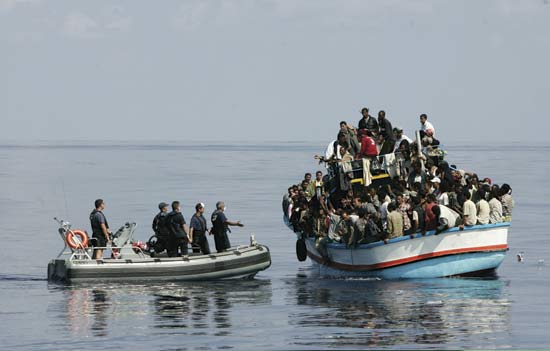 MI A MIGRÁCIÓ?
Aktív emberi magatartás, amely a tartózkodási hely tartós megváltoztatására irányul.

Értéksemleges, racionális, visszacsatolásos jelenség.
A MIGRÁCIÓ FAJTÁI
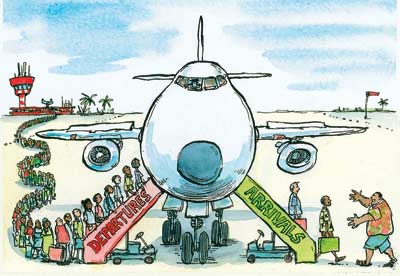 külső – belső
kifelé – befelé
egyéni - csoportos
önkéntes – kényszer
időszakos - tartós
politikai – gazdasági – kulturális – ökológiai
ellenőrzött - ellenőrizetlen
MIGRÁCIÓ ALANYA
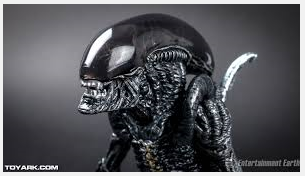 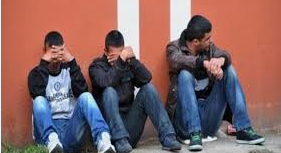 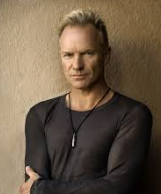 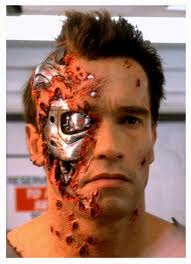 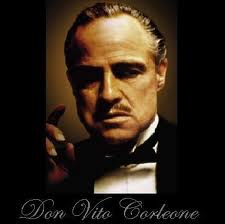 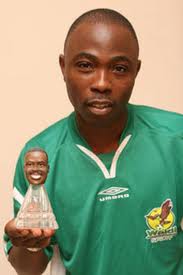 MIGRÁCIÓ ALANYA
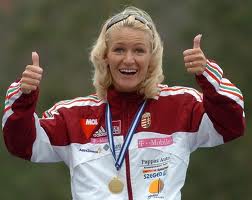 migráns – migráció joga (külföldi, belföldi)
külföldi ≠ idegen
bevándorló (illegális bevándorló – SIC!)
menedékkérő (menekült, oltalmazott)
befogadott
MIGRÁCIÓ SZABÁLYOZÁSA
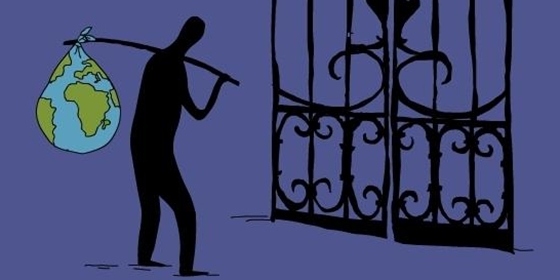 ius migrandi (migráció joga)

Idegenjog 
tágabb értelemben – minden külföldire vonatkozó jogszabály
szűkebb értelemben – a külföldi beutazásával és tartózkodásával kapcsolatos jogi normák összessége
Migráció a bűnügyi tudományokbanKRIMINOLÓGIA
Kriminológia – a bűnözés tudománya

Szakkriminológia?

Külföldiek és a bűnözés kapcsolata

Migráció és a bűnözés
Migráció a bűnügyi tudományokbanKRIMINALISZTIKA
Kriminalisztika – a bűnüldözés tudománya

Sajátos metodika (migrációs bűncselekmények)

Sajátos krimináltaktikai módszerek (egyéb bűncselekmények vonatkozásában)
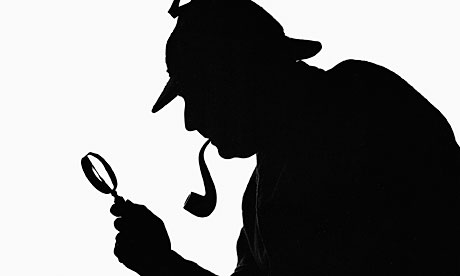 Külföldi a büntető anyagi jogban
Büntető Törvénykönyv személyi hatálya

- Kiutasítás (sajátos szankció)

Egyes migrációval kapcsolatos törvényi tényállások
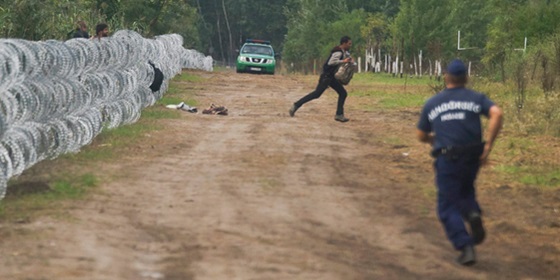 Külföldi a büntető eljárásjogban
Sajátos alanyi kör 
   (katona, fiatalkorú) 
   nem rendszerezett eljárásjogi szabályozás

Sajátos alanyi jogosultság
   anyanyelvhasználat joga, 
   konzuli védelem,     
   védőkényszer

- Büntetőeljárás elterelése - idegenrendészet
Külföldi a büntetés-végrehajtásban
Sajátos személyi kör (csak elítéltek)

Eltérő végrehajtási és reintegrációs szabályok
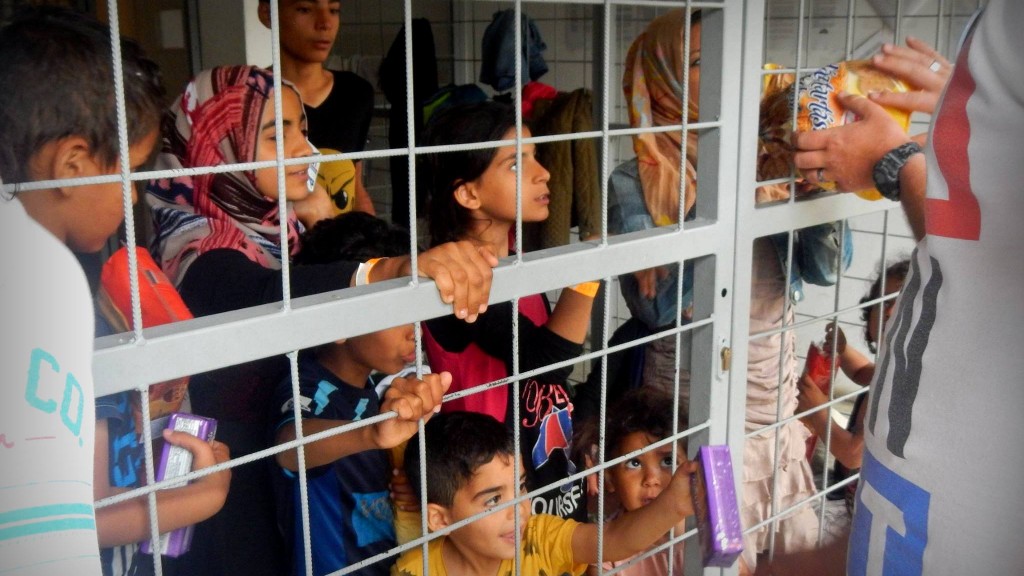 Félelem a migrációtól (idegentől)
Félelem – bűnözés tudati visszatükröződése

aggasztó jelek:
terrorista cselekmények
csoportos (szexuális) garázdaság
bűnesetek média megnyilvánulásai
statisztika
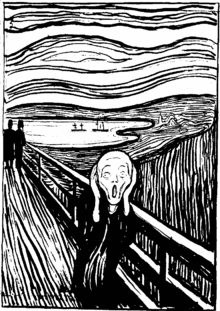 Köszönöm megtisztelő figyelmüket!